2025 VSL, HELP and Up-front Payments Tuition Protection Levies
Sector Consultation on Draft Levy Settings
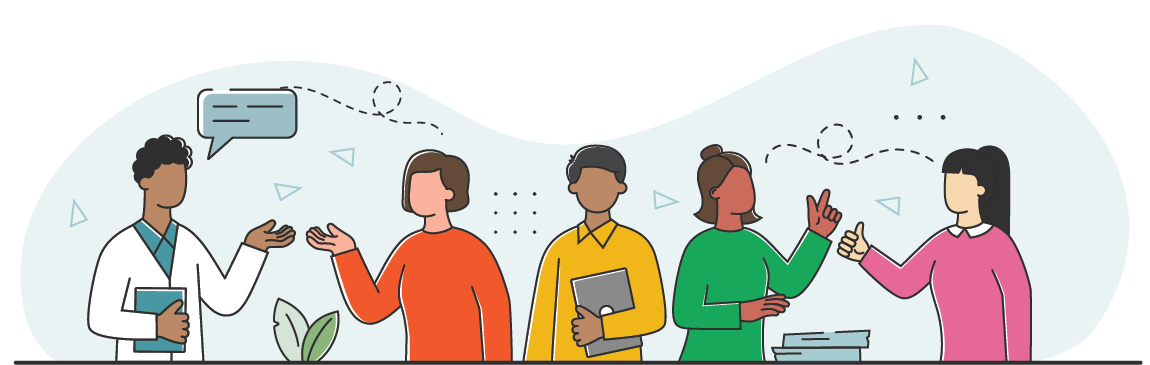 Mar-Apr 2025
Melinda Hatton
TPS Director
www.tps.gov.au
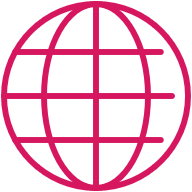 Tuition Protection Service (TPS)
Levy setting process, guiding principles and legislation
2024 levy collection snapshot
Levy components and draft 2025 settings
2025 levy timeline and takeaways
Outline
www.tps.gov.au
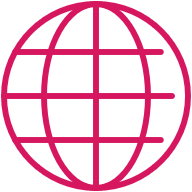 Tuition Protection Service (TPS)
TPS Director, team and Advisory Board
www.tps.gov.au
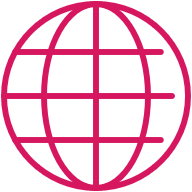 Purpose of the Tuition Protection Service (TPS)
Australian Government initiative
Student tuition protection scheme
Developed for international student fee protection and expanded to specified domestic students
Supports students with tuition fee refunds and loan re-credits, and facilitates alternative course placements following provider closures
Supports education providers to understand and meet obligations to students
Manages tuition protection levy collections
www.tps.gov.au
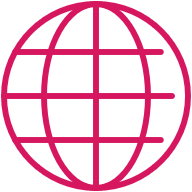 Tuition Protection Service Director
Melinda Hatton, TPS Director
Statutory office holder appointed by the federal Minister for Education
Operational oversight of the daily activities of the TPS
Responsible for the annual collection of TPS levies from CRICOS and eligible domestic education providers
Responsible for managing the levy funds
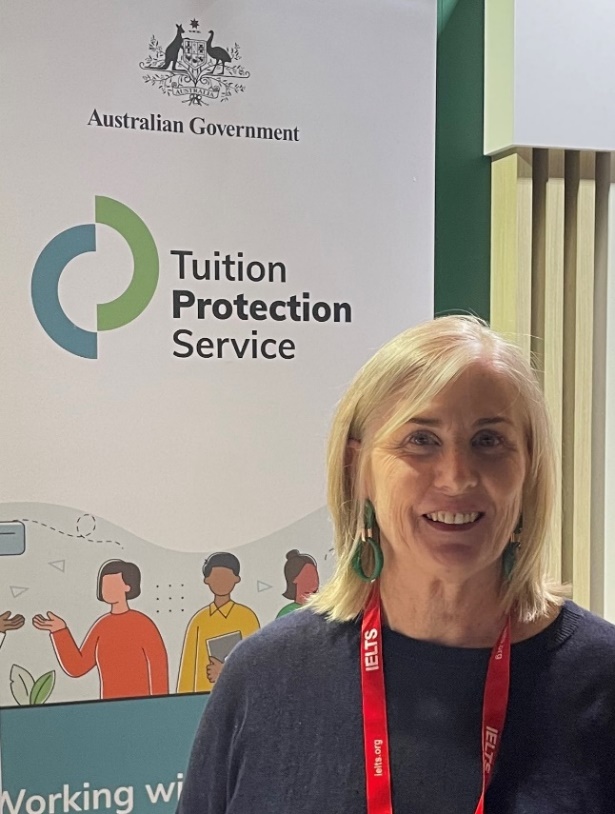 www.tps.gov.au
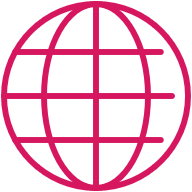 TPS Team
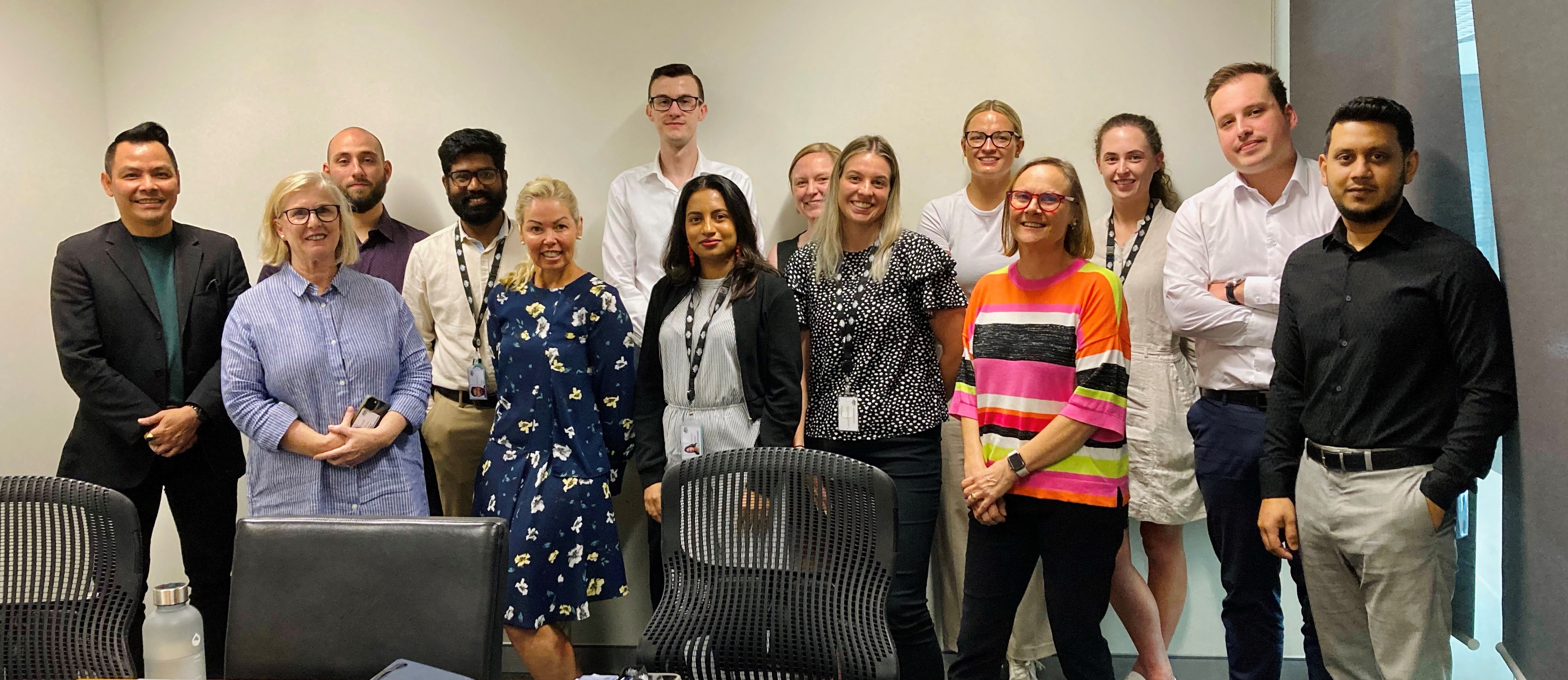 www.tps.gov.au
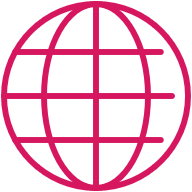 TPS Advisory Board
View Board member profiles at tps.gov.au
Ms Sharon Robertson (Chair)
 The Hon. Phil Honeywood (Deputy Chair)
 Ms Karen Sandercock, Australian Government Department of Education
 Ms Jane Hayden (a/g), Australian Government Department of Employment and Workplace Relations
 Mr Guy Thorburn, Australian Government Actuary
 Ms Gloria Yu, Australian Prudential Regulation Authority
 Ms Rebecca Mok, Australian Government Department of Finance
 Ms Victoria Miller, Australian Government Department of Home Affairs
www.tps.gov.au
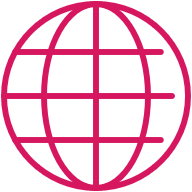 Domestic Tuition Protection Levies
Levy setting process, guiding principles and legislation
www.tps.gov.au
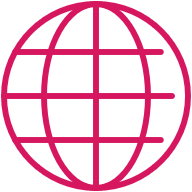 Domestic Tuition Protection Levies
Three annual sector-based tuition protection levies collected from domestic education providers
Paid into quarantined accounts managed by the TPS Director
VSL Levy  		   VSL Tuition Protection Fund
HELP Levy  		   Higher Education Tuition Protection Fund
Up-front Payments Levy	   Higher Education Tuition Protection Fund
Fund the student placement, loan re-credit and refund activities of the TPS following an education provider closure and TPS operational costs
Levy calculation based on an education provider’s size and risk of closure
www.tps.gov.au
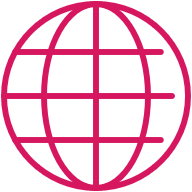 Domestic Tuition Protection Levy Setting Process
www.tps.gov.au
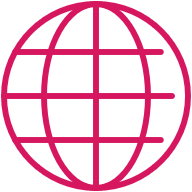 TPS Advisory Board’s Advice on Levy Settings
When formulating its advice, the Board considers a range of factors including:
The overall risk environment
Advice from the Australian Government Actuary (AGA)
Views of the sector regulators, industry peak bodies and providers
The current balance of the respective levy Funds and the quantum of funds required for their long-term sustainability
www.tps.gov.au
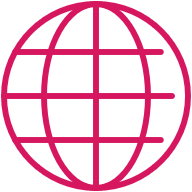 Guiding Principles for Board’s Levy Setting Advice
Advice should reflect the overall risk environment
The model for each levy should reflect gradual change
The model should be as simple and transparent as possible
Risk premiums should provide incentives for education providers to adopt positive behaviours
Additional imposts on industry, such as data collection, should be minimised as far as possible
www.tps.gov.au
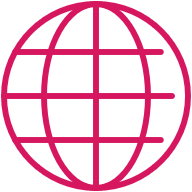 Tuition Protection Levy Framework
Developed by the Australian Government Actuary (AGA)
Annual domestic levy settings are set through two legislative instruments each:
one for the administrative fee component (made by the relevant Minister)
one for the risk rated premium component and special tuition protection component (made by the TPS Director)
Providers operating across multiple sectors pay separate levies for each sector
AGA provides advice on levy settings to ensure the arrangements are financially sound
www.tps.gov.au
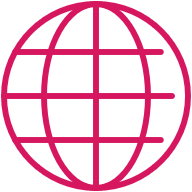 Legislative Authority
VET Student Loans (VSL Tuition Protection Levy) Act 2020www.legislation.gov.au/C2020A00005
Higher Education Support (HELP Tuition Protection Levy) Act 2020www.legislation.gov.au/C2020A00004
Higher Education (Up-front Payments Tuition Protection Levy) Act 2020www.legislation.gov.au/C2020A00102
www.tps.gov.au
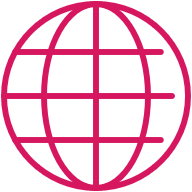 2024 Levy Collection Snapshot
www.tps.gov.au
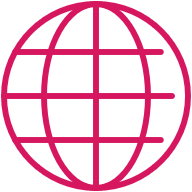 VSL and Higher Education Tuition Protection Funds
Two tuition protection Funds for domestic schemes:
VSL Tuition Protection Fund
Higher Education Tuition Protection Fund
AGA recommends target range for Funds to ensure sufficient funds are available for a large provider closure or multiple provider closures
www.tps.gov.au
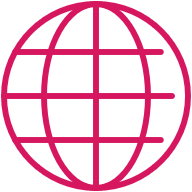 2024 Levy Collection Overview
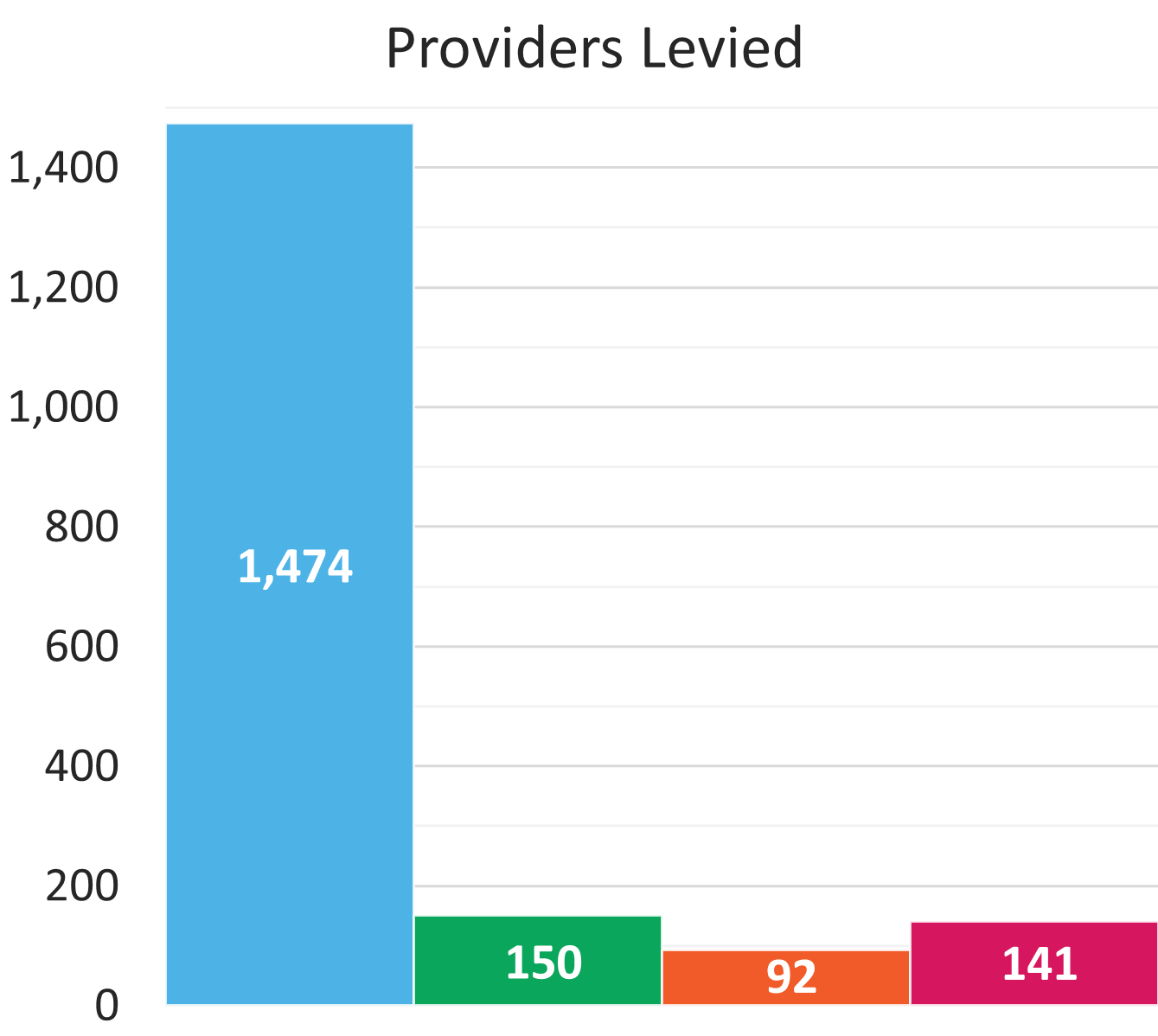 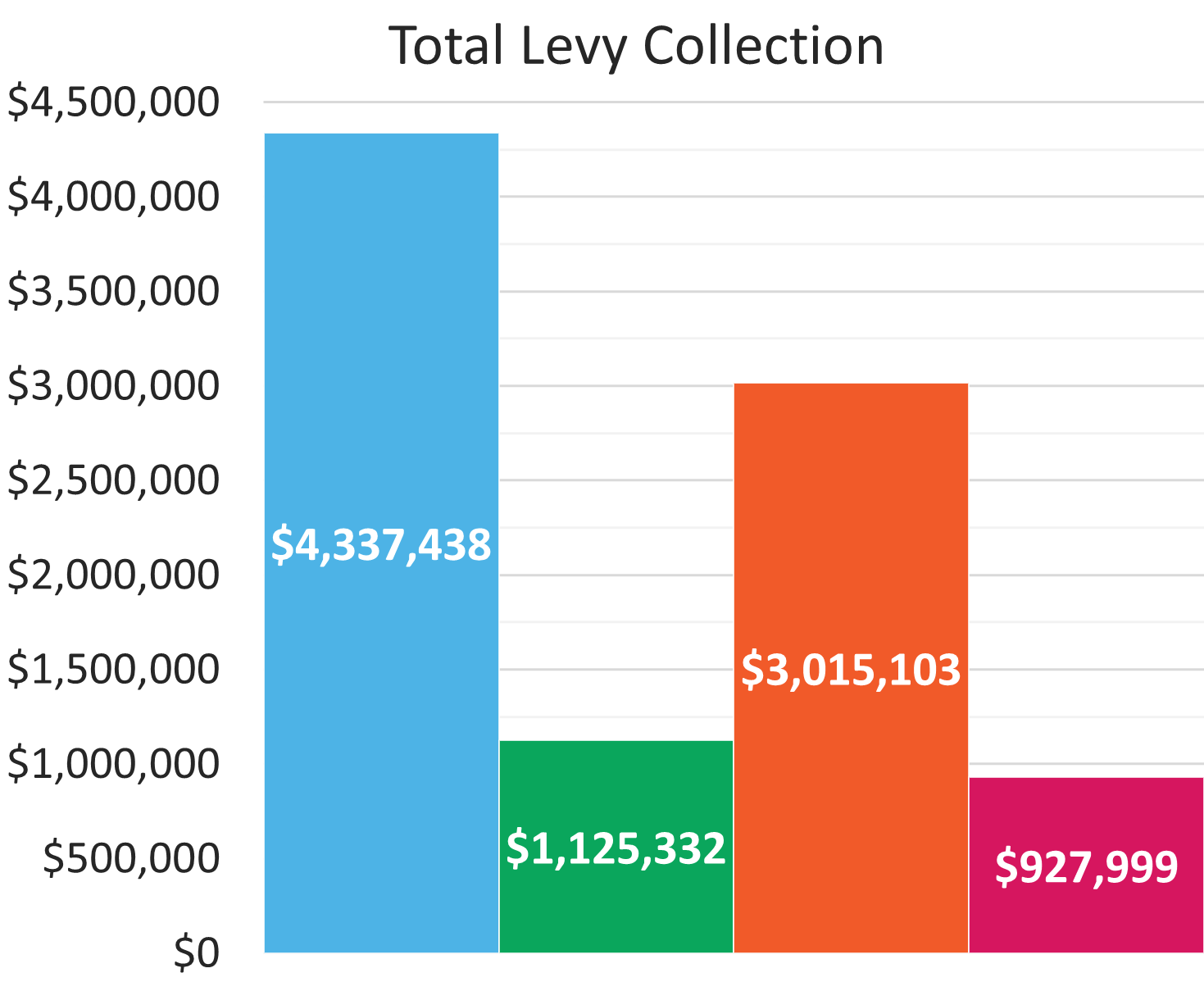 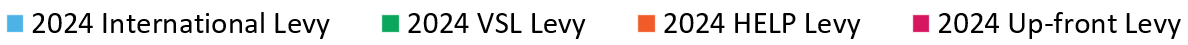 www.tps.gov.au
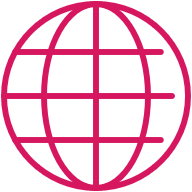 2024 Domestic Levies: Late Payments
Invoices issued: 12 November 2024
Levy payments due: 12 December 2024
www.tps.gov.au
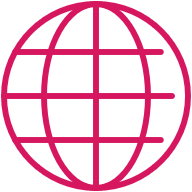 Late or Non-Payment of Domestic Levies
The TPS is obligated to give providers notice of their levy amounts. The due date to pay the VSL Levy must be at least 14 days after the notice is given. The due date to pay the HELP Levy and Up-front Levy must be at least 30 days after the notice is given.
Providers that pay their levies after the due date will receive a late payment penalty for the next three years’ levy risk rating calculation.
Levy invoices are sent to contacts identified in HITS with the contact type 'CEO/VC' and are copied to those listed as 'CFO', 'Senior Authorised Officer' and 'Primary Contact – HE/VET'. Keep your contact information in HITS up to date.
www.tps.gov.au
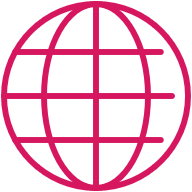 Domestic Levy Components and Draft 2025 Settings
www.tps.gov.au
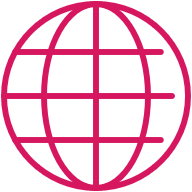 Domestic Tuition Protection Levy Components
www.tps.gov.au
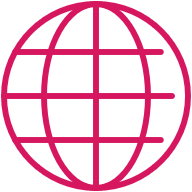 Draft 2025 Domestic Tuition Protection Levy Settings
*Administrative fee figures quoted were applied for the 2024 levies and may be indexed to CPI for 2025
Note: 2025 levies will be calculated using student enrolment numbers and revenue for the 2024 calendar year
www.tps.gov.au
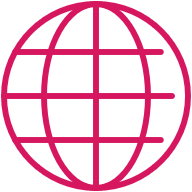 Considers 3 risk factors designed to reflect the risk of provider closure
Providers receive a risk value against each risk factor
The sum of a provider’s risk values give a total risk factor value
Providers with a high total risk factor value present a higher risk of closure and will pay a higher levy amount
Risk rated premium component
www.tps.gov.au
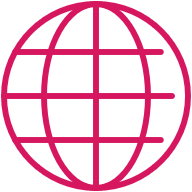 Risk Rated Premium Component: Risk Factors
Based on 2 ratios: return on assets and debt to equity
Calculations use providers’ most recent financial data
Based on the unit completion rate of students
Note: One change to the 2025 completion rate calculation
Late payment history of the relevant tuition protection levy and annual registration provider charges; and
If a provider’s registration was renewed for a period less than the maximum allowable for risk management reasons
www.tps.gov.au
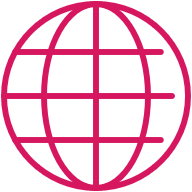 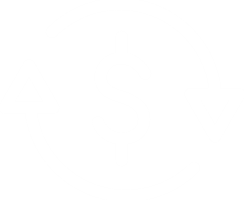 Financial Strength
Assessed using two ratios:
NPBT: Net profit before tax
‘Net profit ratio’ was also used to calculate financial strength in previous years but was first removed from the 2024 levy calculations in response to concerns raised by some not-for-profit providers at the 2024 consultation sessions
www.tps.gov.au
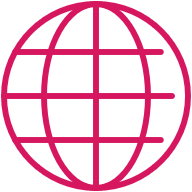 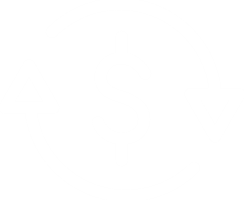 Financial Strength
Proposed 2025 risk factor values unchanged from 2024 (and since 2022)
Providers receive a score of 1.5, 3.0 or 4.5 for each ratio, which are summed together to give an overall financial strength score
Financial strength scores determine providers’ financial strength risk factor values
www.tps.gov.au
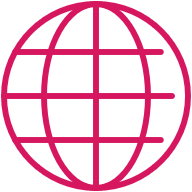 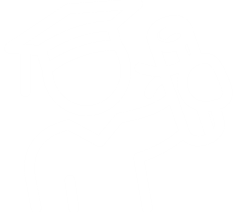 Completion Rate: Change to calculation
Consultation feedback in 2024 included concerns raised by some providers about the use of ‘withdrawn EFTSL’ and ‘ongoing EFTSL’ in the unit completion rate calculation
In response to this feedback, the AGA tested alternative calculation methods
AGA recommendations supported by the TPS Advisory Board for 2025:
Remove ‘withdrawn EFTSL’ from the calculation, as withdrawn students no longer qualify for TPS assistance following a closure
Maintain ‘ongoing EFTSL’ in the calculation. In the event of a closure, providers with a higher number of ongoing students pose a greater cost to the levy funds as it is students with incomplete units that are eligible for TPS assistance
www.tps.gov.au
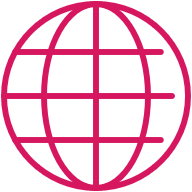 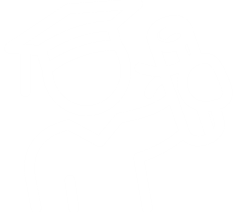 Completion Rate
Low student unit completion rates are correlated with an increased likelihood of closure
Unit completion rate percentage calculation:
Passed EFTSL
X 100
(Passed + Failed + Ongoing + Data missing EFTSL)
EFTSL: Equivalent full-time student load for a year
‘Withdrawn EFTSL’ was included in the calculation denominator in previous years, but is recommended for removal in accordance with AGA and Board advice for 2025
www.tps.gov.au
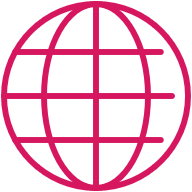 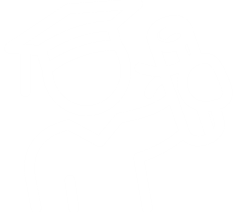 Completion Rate
Proposed 2025 risk factor values unchanged from 2024 (and since 2023)
www.tps.gov.au
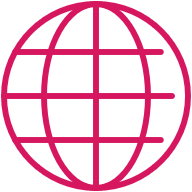 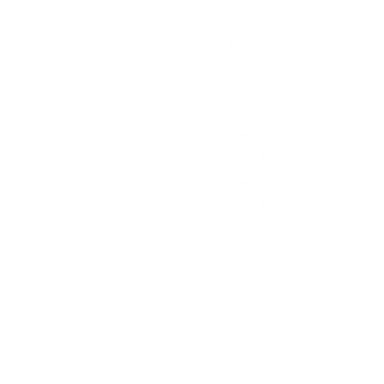 Non-Compliance History and Registration Renewal
Assesses the risk of a provider based on their history of non-compliance and lack of risk management practices
Non-compliance history
Penalises providers for a late payment history of the relevant levy and annual registration provider charges over the previous 3 years (i.e. 2022-2024)
Registration renewal
Penalises providers that applied for renewal of its registration and, for risk management reasons, had its registration renewed for a period less than the maximum allowable
www.tps.gov.au
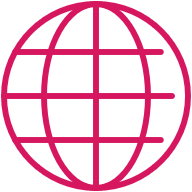 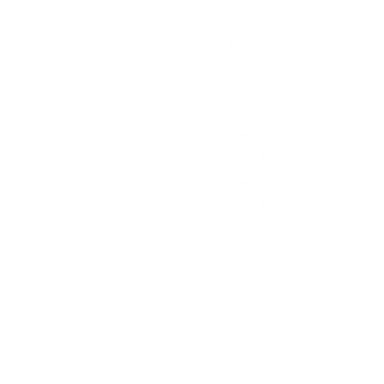 Non-Compliance History and Registration Renewal
Proposed 2025 risk factor values unchanged from 2024 (and since 2022)
www.tps.gov.au
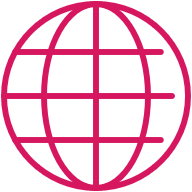 Risk Rated Premium Component
Risk rated premium component formula:
The sum of a provider’s risk factor values is a multiplier for the risk rated premium component calculation
www.tps.gov.au
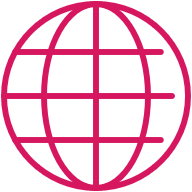 Risk Rated Premium Component: VSL Example
= $450
= $325
= 5.7
= ($450 + $325) x 5.7
= $4,417.50
www.tps.gov.au
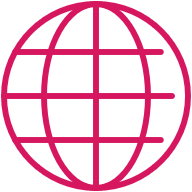 Risk Rated Premium Component: HELP Example
= $3,900
= $6,000
= 2.0
= ($3,900 + $6,000) x 2.0
= $19,800
www.tps.gov.au
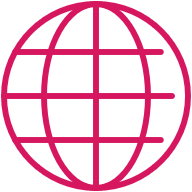 Risk Rated Premium Component: Up-front Example
= $700
= $160
= 7.4
= ($700 + $160) x 7.4
= $6,364
www.tps.gov.au
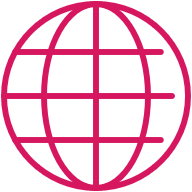 Helps to build the balance of the Funds when below their target range
Facilitates repayment of seed funding
Proposed percentage for 2025 levies: 0.10%
Special tuition protection component
www.tps.gov.au
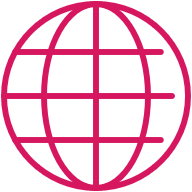 2025 Domestic Levies Timeline and Takeaways
www.tps.gov.au
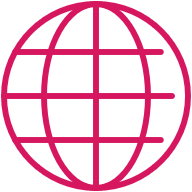 Mar-Apr 25
May-Jul 25
Aug 25
Oct-Dec 25
Feb 25
2025 Domestic Tuition Protection Levies Timeline
5 February
Draft advice on 2025 Levy settings confirmed at TPS Advisory Board meeting
Mid-February
Draft advice letters published on TPS website
March
Online consultation session for all providers
Consultation sessions in Sydney, Melbourne and Brisbane
Meetings with stakeholders
April
Online feedback session for all providers
21 May
TPS Advisory Board considers sector feedback
Final advice on 2025 Levy settings confirmed at TPS Advisory Board meeting
June-July
Legislative Instruments prepared
1 August
Legislative Instruments must be made by 1 August and published online
October
Request for Information (RFI) sent to up-front providers
Early advice notices sent
Return of RFI forms and results compiled
November
Domestic levy invoices issued
December
Domestic levy payments due
www.tps.gov.au
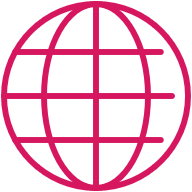 Takeaways
One proposed change for the 2025 levy settings: Withdrawn students to be removed from the Unit Completion Rate risk factor calculation
Seed funding repayments for VSL Fund to commence in the 2024-25 financial year subject to balance of the Fund
2025 domestic levies collected November/December 2025
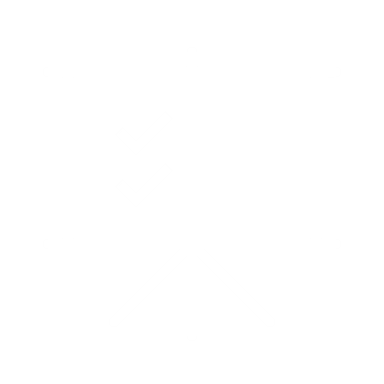 www.tps.gov.au
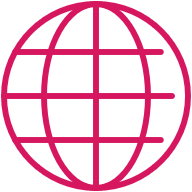 Key messages
Ensure contact information in HITS and enrolment data in TCSI are up to date
Check account details before making a payment
Pay the full and correct amount on time to avoid receiving a late payment penalty for the following three years
Ensure all financial statements:
are signed by an auditor
contain financial information from previous year (2024)
display the ABN of the entity the TPS is levying
Do not use Parent company’s financial statements
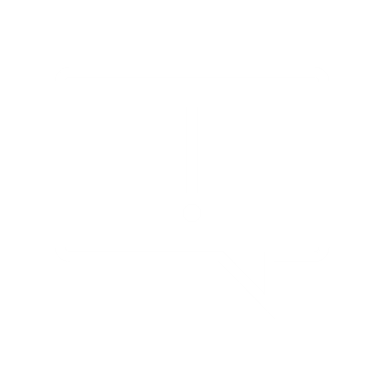 www.tps.gov.au
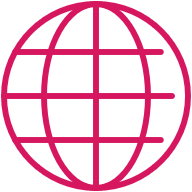 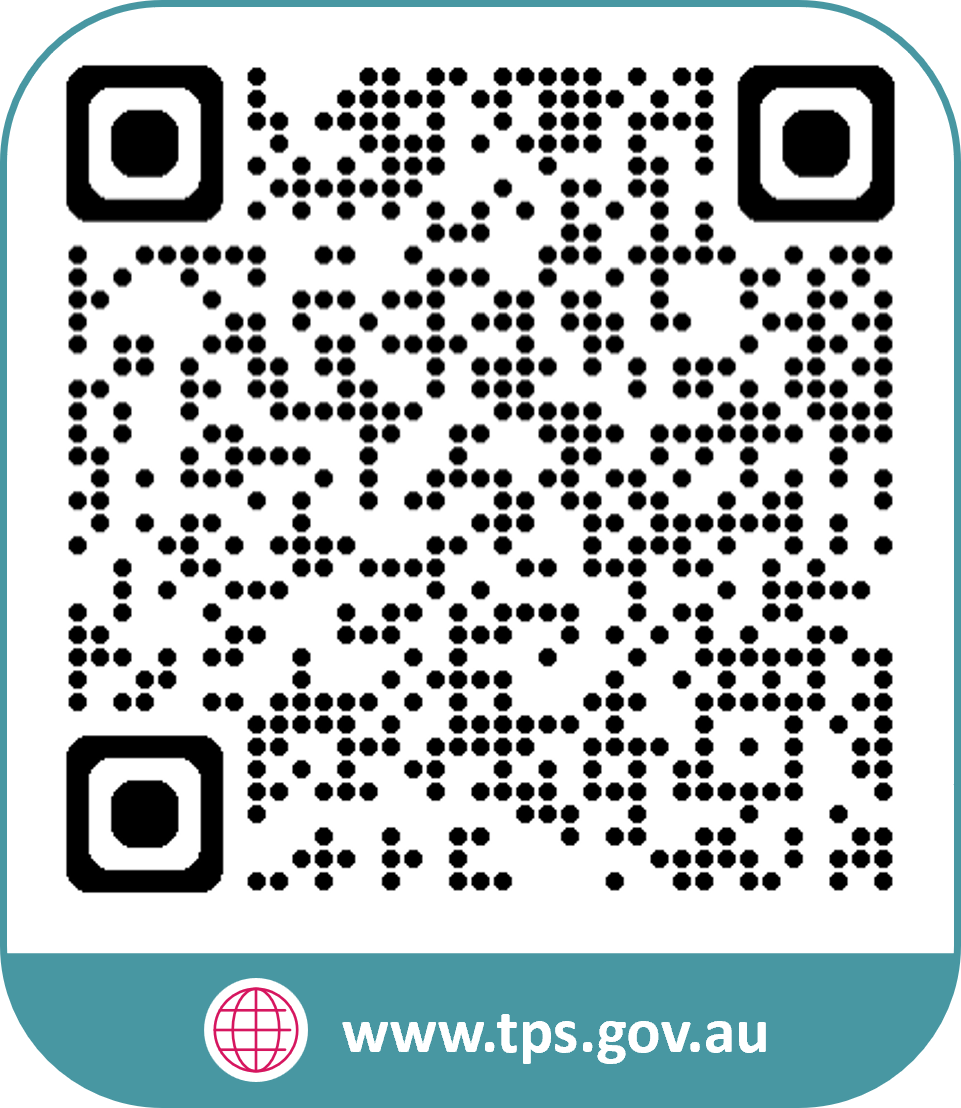 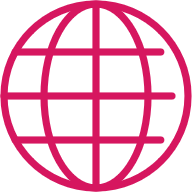 www.tps.gov.au
operations@tps.gov.au
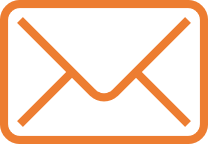